Digitale Frequentie-uitlezing
Gerard Tel,
LC-Kring, 14 dec 2016
RadioCafe, 21 feb 2017
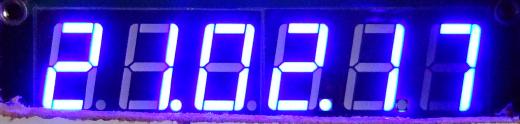 Samenvatting in Formule
Buizenradio’s			=	Leuk
Digitale frequentie-		=	Handigindicatie			

Buizenradio metdigitale frequentie-		=	Leuk enindicatie					Handig
Digitale Frequentie-uitlezing
Historische en technische achtergrond
Frequentie-aanduiding: Theorie
Inbouw display: Praktijk

Drie uitgevoerde projecten
Wat kun je ermee, wat leren we over ontvangst
1. Historisch: Buizen en Digitaal
Computertijdperk transistor-based
Buizencomputers ~1950
Hobby-project: digitale klok met buizen
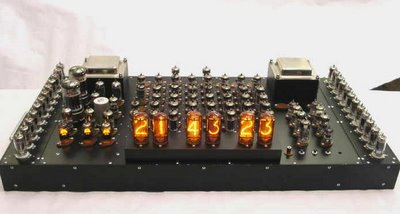 Afstemmen analoge radio
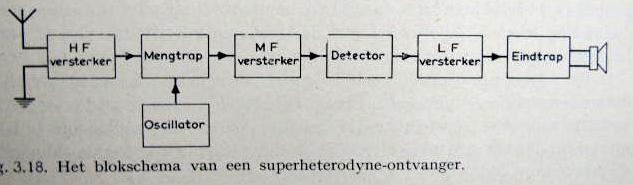 Mechanisch!
Draai aan afstem-C:Verstem oscillator
Antennekring ???

Vast verband tussen ontvangfrequentie en stand van de afstem-C.
(Meerbandstoestel: schakel spoelen.)
Antennekring
Spiegelonderdrukking
Piek op fR, Laag op fR + 2 fM
Bandpass filterwerkt ook!
Ph D2935, MF = 55000kHzSpiegel > 110MHz
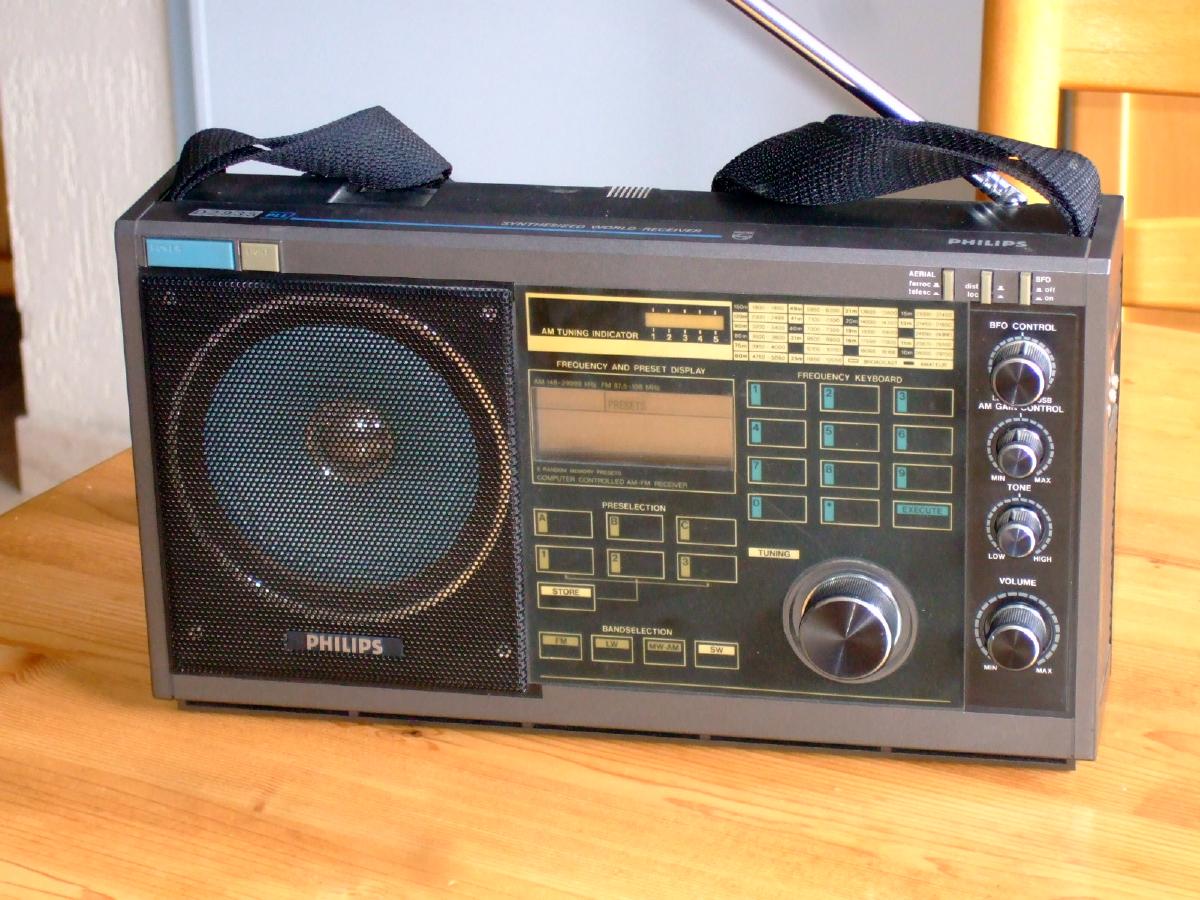 Hoe vast is dat verband?
Fijnregeling
Temperatuur en veroudering
Mechanische precisie van aanwijzing
Verplaatsing, reparatie van schaal of wijzer

Aflezing BX594Aop LG nog OK…
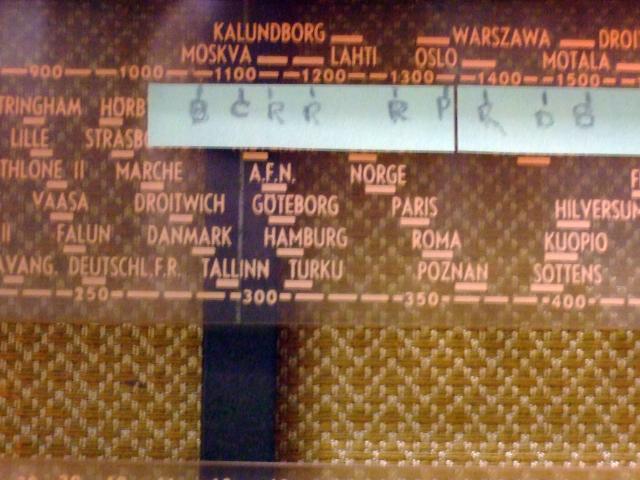 Morningstar: Piraten-ontvangst
Welke ontvangers zijn geschikt? goede buizenradio’s … 1940 -1965 … een of meerdere kortegolfbanden … vaak uitstekende eigenschappen, jammer genoeg is de frequentie uitlezing hiervan vaak onnauwkeurig en is het afstemmen een beetje gokken en raden.
Aflezen op KG
Raster is 5kHz dus 200 stations per MHz







Nauwkeurigheid 1-2%??  Eerder 2 dan 1!!
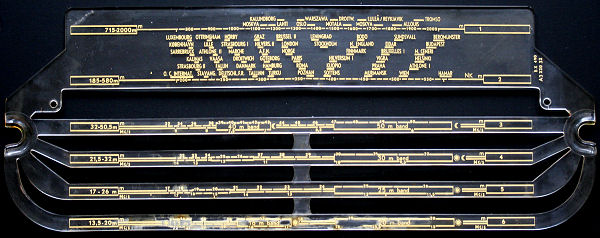 Afstemmen is een beetje gokken
Voor MG omroepontvangers geen probleem
Zenders continu in de lucht
Sterkste zender is de goeie
Onthoud plekje van mooi station
Zwak KG station op
Bekende frequentie moeilijk te vinden
Onbekende frequentie niet te identificeren
Als ‘t station (nog) niet zendt?
De Siemens E566
Communicatie-ontvangers: betere indicatie!!  

Subschaal 100kHz 
IJkosc. voor hoofdschaal
Nauwkeurigheid van zenders
VEEL beter dan van ontvangers!
Omroepzender MG: meest binnen 1Hz
Soms afwijkingen tot 10Hz (wet: 20Hz)

Meten?
Interferentie met nauwkeurige generator
Rechtstreeks meten evt. na conversie
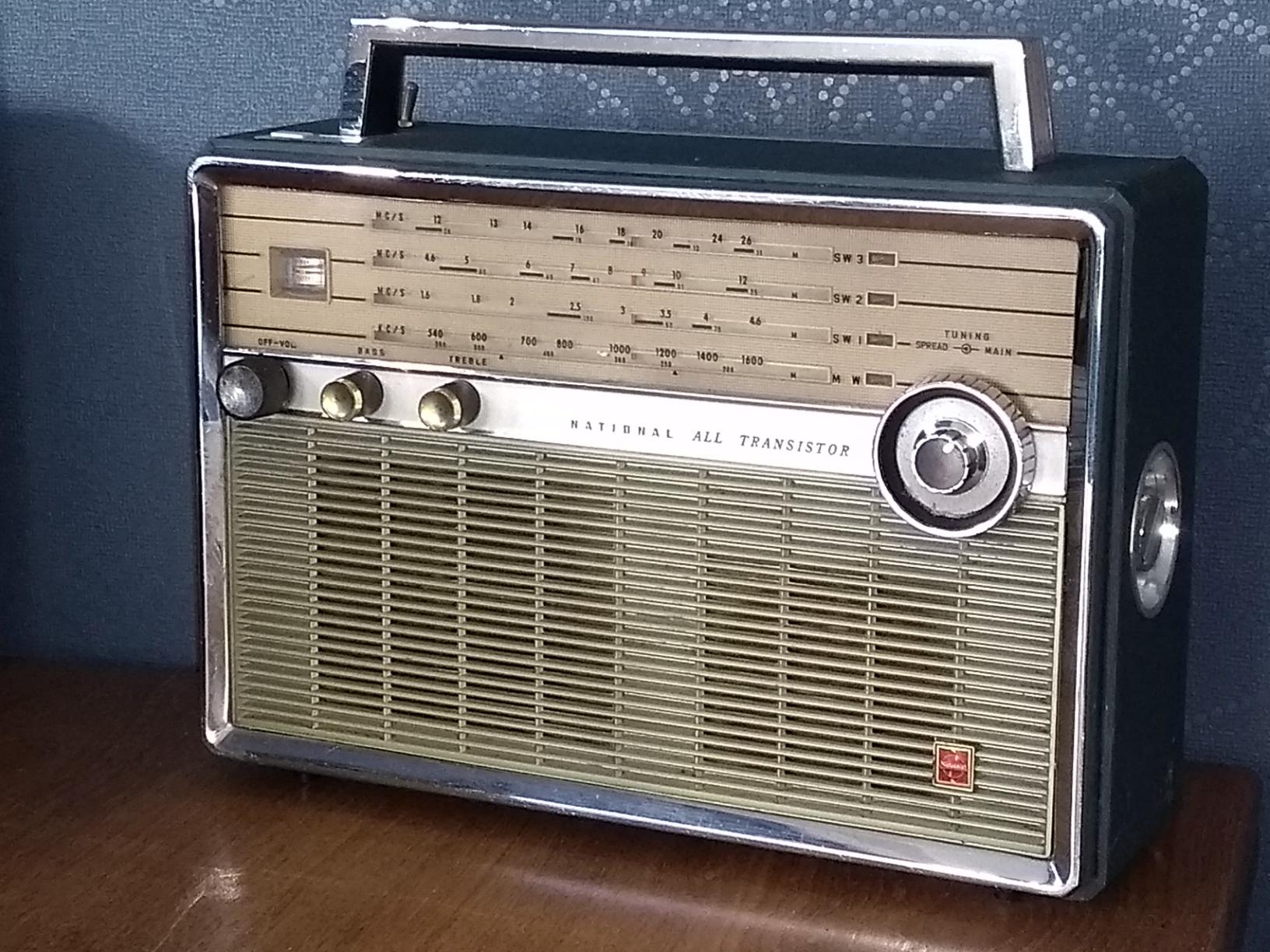 Uitproberen!
Zwak station tussen 1200 en 1500
Aflezen f ??
Interferentie metLSG-10, aflezen?
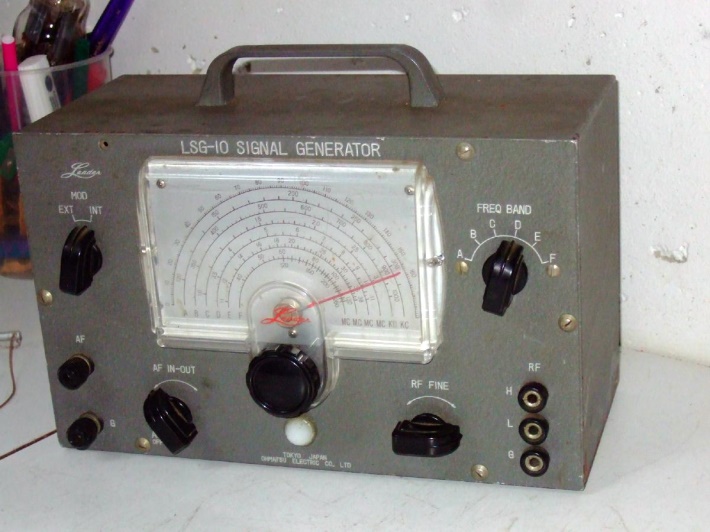 2: Theorie van Frequentie display
Ontvangfrequentie electrisch opmeten
Frequentie/Tijd: meest nauwkeurig te meten
1 op miljoen met HTK-methode

We meten het oscillatorsignaal
Die is: Radiofrequent PLUS Middenfrequent
Dus MF eraf trekken
Waarom niet RF-signaal
Te zwak
Alleen aanwezig bij ontvangst
Juiste afstemming niet te controleren
Meet afstemming, niet ontvangst
Werking van frequentiemeter
Pulsen tellen
Nuldoorgang (of ander nivo)
Triggert t++
In exact bekend tijdsinterval
Bv 10ms, afmeten met exacte klok(hierin zit precisie van meting)
Ververst 100x per seconde
Elke puls is 100Hz
3. Praktijk van inbouw
Welke Teller
Voeding 
Aansluiten
Inbouw
Deze moet je niet hebben
Ali’s bouwpakket E0330van 6 euro
Ingang is direct poortvan processor
Lage gevoeligheid: ca 5Vpp signaal nodig
Produceert storing in radiosignaal
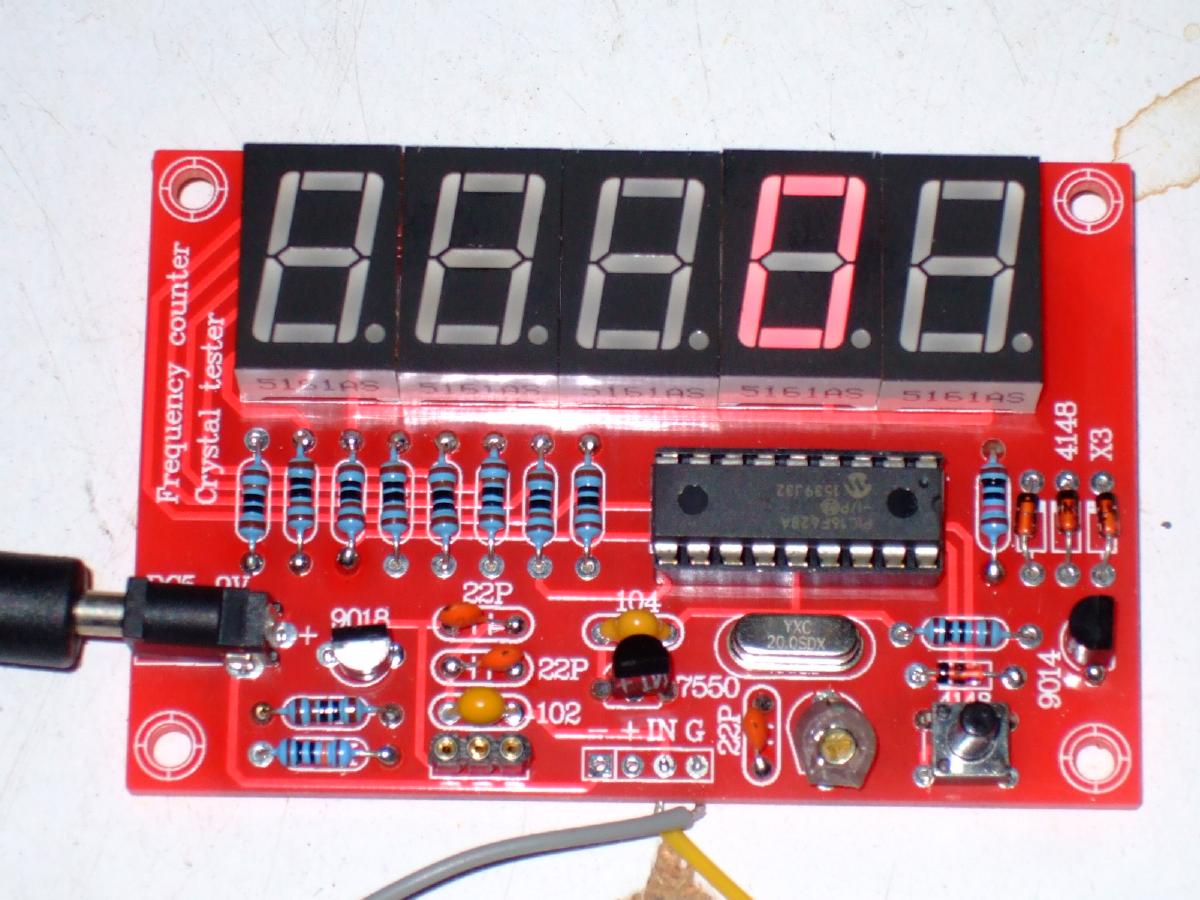 Welke dan wel?
Teller met display:  Zes digit Cymometer,kost 8 tot 10 euro bij Aliexpress
Transistorversterker tussen ingang en uPGevoeligheid 60mV (PP)
Meet 0,1 tot 65 MHz
Instelbaar increment of decrement

En de acht digit van 14 euro dan?
Voeding van 8 -15 V DC
De teller zelf werkt op gelijkspanning
In de radio is gloeispanning 6,3V AC (groen)
Diode 1N4007 met ratel-C 100n
Filter 2x 220uF/13Ω
Draadsteuntje

Totaal drieaansluitingen
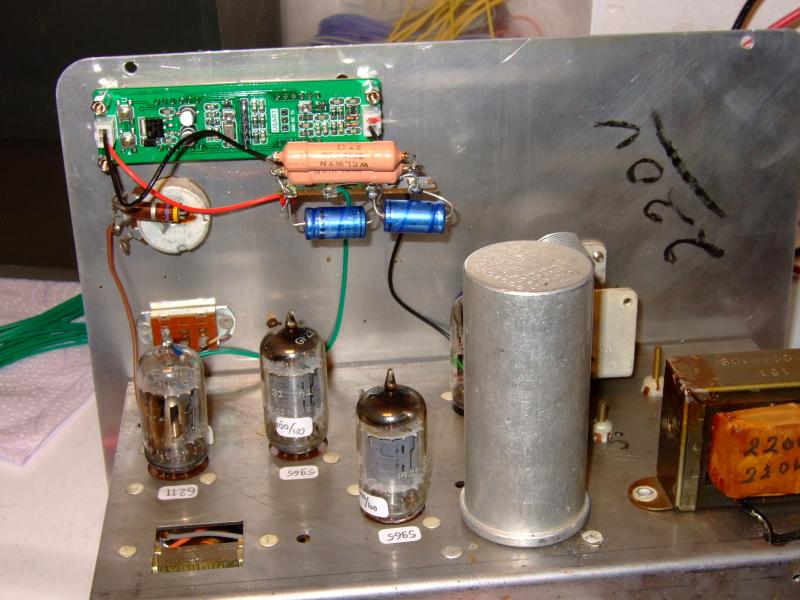 Aansluiten aan oscillator
Niet op afstem-C of aan LC-Kring!
Bedrading kan afstemming beinvloeden(Meetfout?  Of nee toch niet?!)
Genometer heeft uitgang met weerstand
Neem 15pF of 22pF bij aansluiting
Inbouw
Gat in kast maken?
Aanvulling of vervangen van schaal?
Ziet het er nog mooi uit?
4. Drie projecten
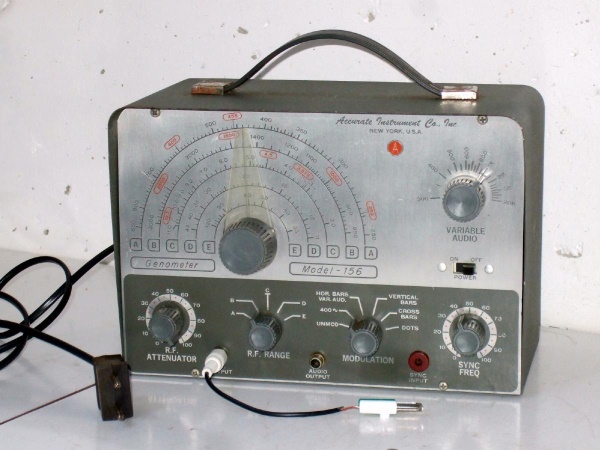 Genometer 156


Philips Piraten- enAmateurjager

Jennen Trio TR102
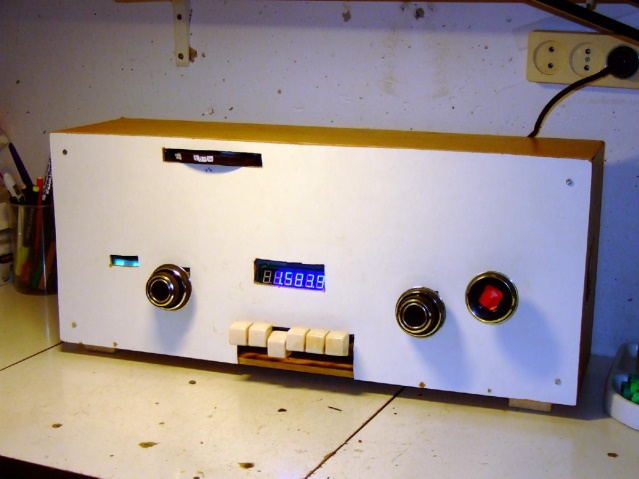 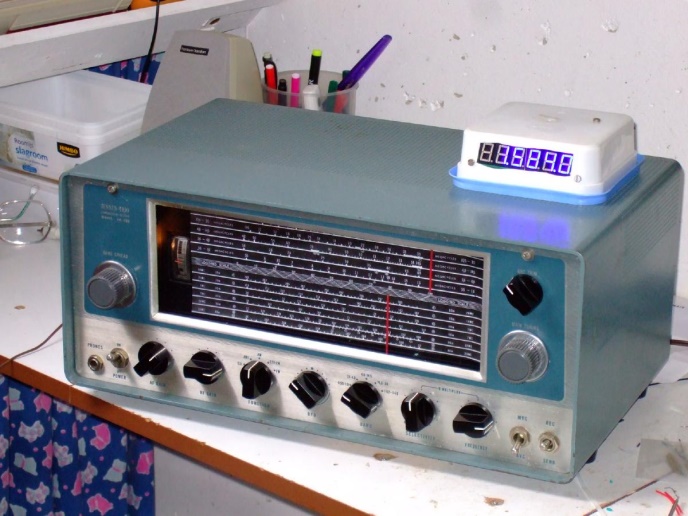 PAUZE
Probeer de apparaten uit
Maar vergeet ook de inwendige mens niet!



             +                 =
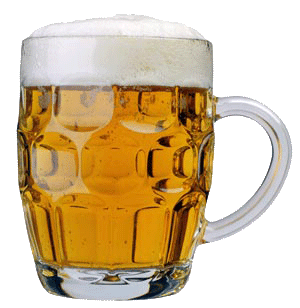 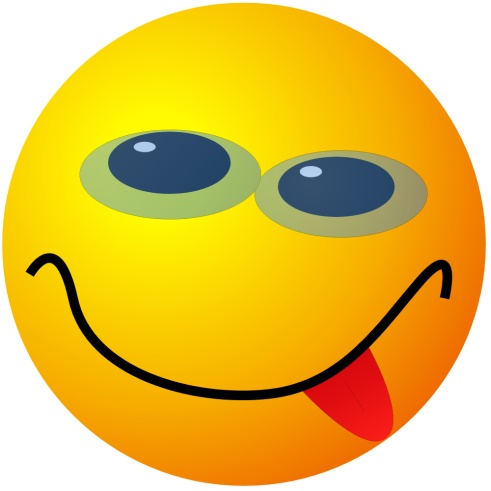 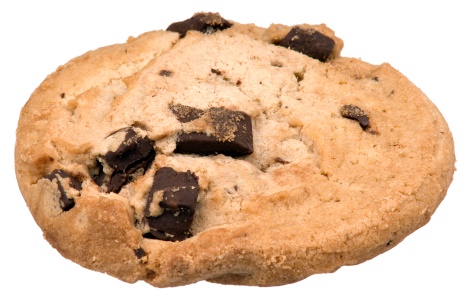 De Genometer 156
Kleine meetzender0,25 – 135 MHz
Pure RF golf of met400Hz of stippen
Ca 1960, $38,50
Vier buizen
Gekocht in Hoenderloo 10 euro
Stalen kast met aluminium front (boor/zaag)
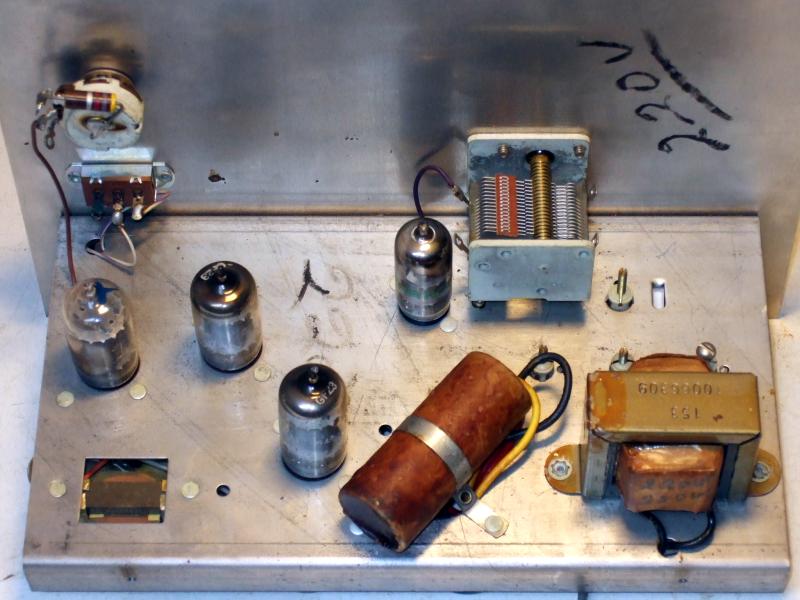 Resultaat
VEEL nauwkeuriger te gebruiken
Doel was: Grundig Satellit afregelen
Behoefte aan fijnafstemming . . . .

Gemoduleerd 400Hzwerkt de teller NIET
Les: DC uit gloei isgenoeg
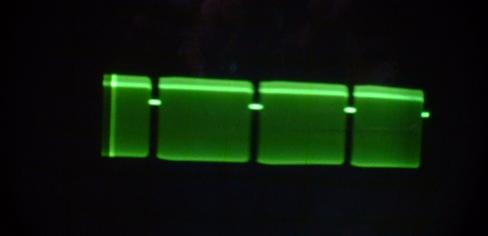 Knutselproject “Sloper”
Chassis met Tropenband(80m) en fijnregeling endruktoetsen
Via NFOR Eur3,50
Geen kast of schaal
Type onbekend!Meubel met pickup, Zuid-Afrika, ca 1956
Doelen: Repareren, Digitaal, FM, BFO, Kast
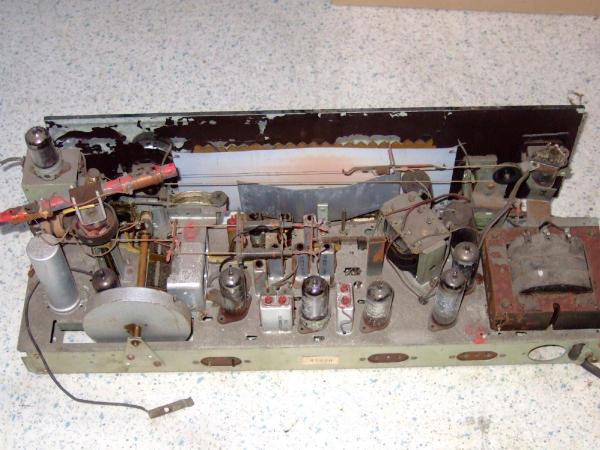 Reparatie zonder schema
Papiercondensators vervangen
Buizen OK behalve EF42
Ongevoelig: meten & weerstand vervangen

Geluid dof en zacht (mist hogetonenspeaker?)
Oscilleert bij belasting > 4 Ohm
EM84 gemonteerd ipv EM80
De digitale uitlees-unit
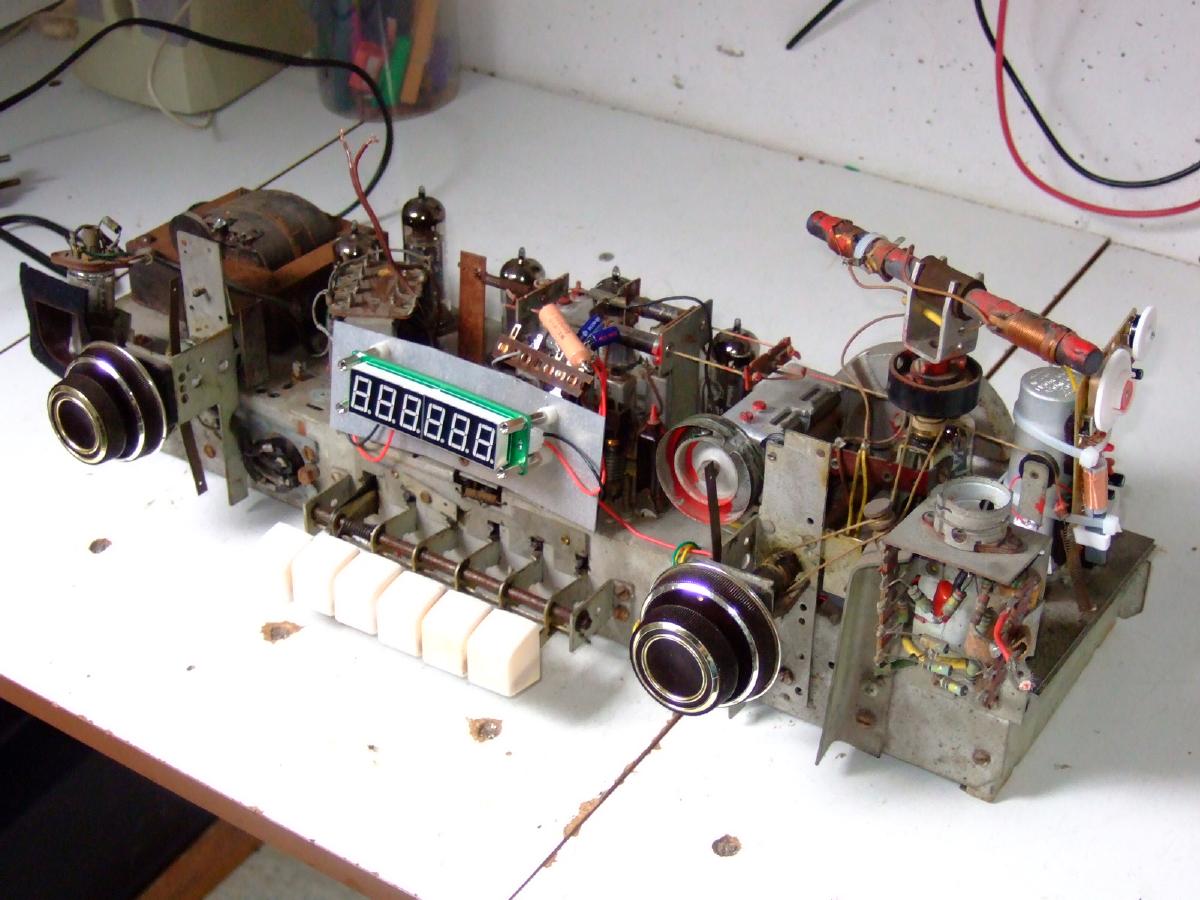 Knutsel1 uur
Decrement455kHz
Afstem:soepel!
Alles isheel klein!
Precies afstemmen
R. Riyadh 1521kHz, 4635km, Saoudi-Arabie, 2000kW
Q-AM 1395kHz, 29km, Waardenburg, 0,1kW
Mi Amigo Intl 6085kHz, 200km, Krekel, 1kW
Klopt hier iets van??P/d2 (mW/km2):  88   111   525
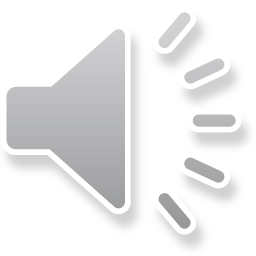 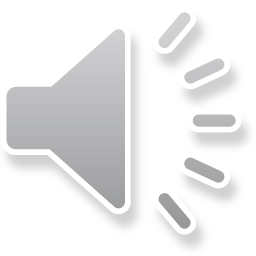 BFO, waarom en hoe
Enkelzijband (amateurs 160, 80, 40, 20m)
Oscillator M+-3kHz
Koppel aan ECH81
Gehoord: 160m, 80m, 40m, 20m
Stabiliteit BFO(Paradijs, Endstufe)
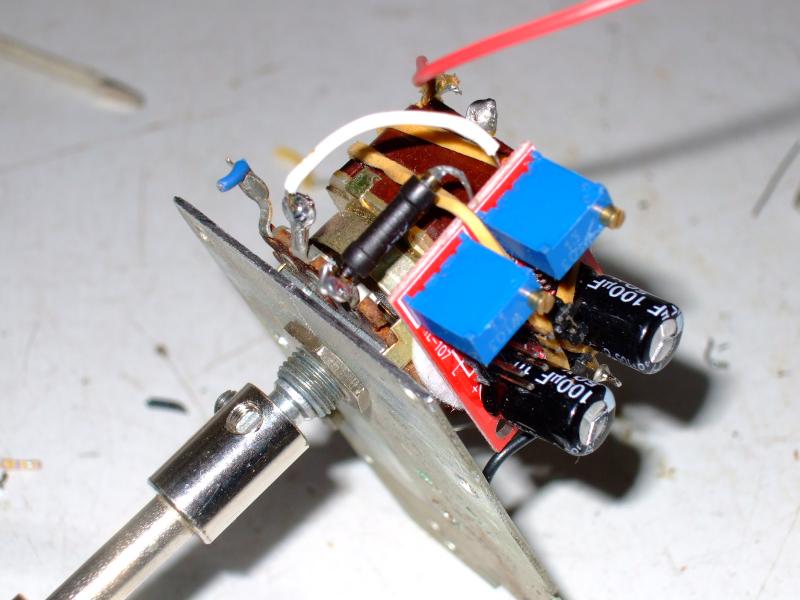 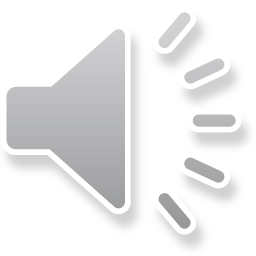 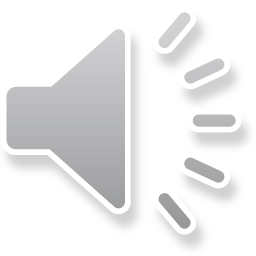 BFO, uitvoering, verbetering
Oscillator regelen, schakelpot over print-pot
68ct, Ali, blokgolf
Geen:
Smalle doorlaat
Hand sterkteregel
Product detector
Later: 
Attenuator
Voedingsstabilisatie (Patras)
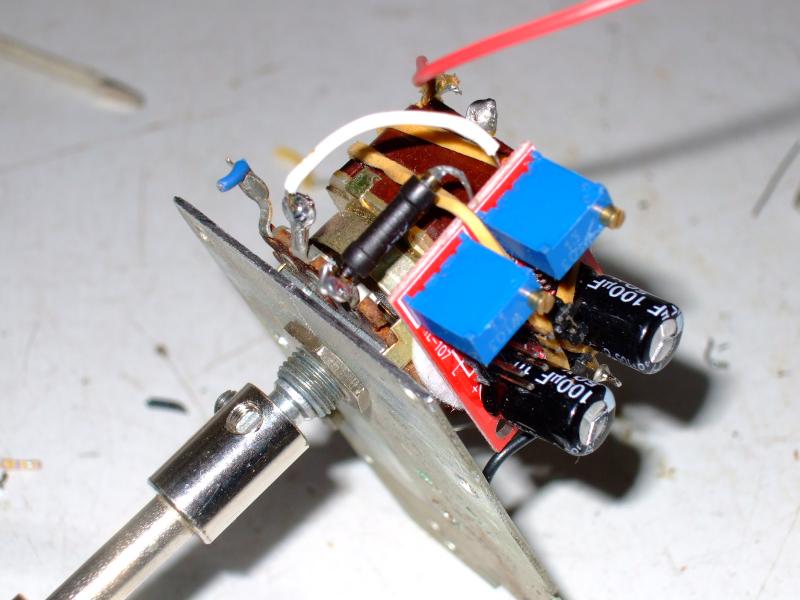 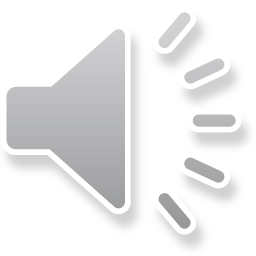 FM en Kast
Digitale unit 747D, niet tevreden
Printje van radioprul tegen bovenkant

Kringloopwinkel:DVD-rekje
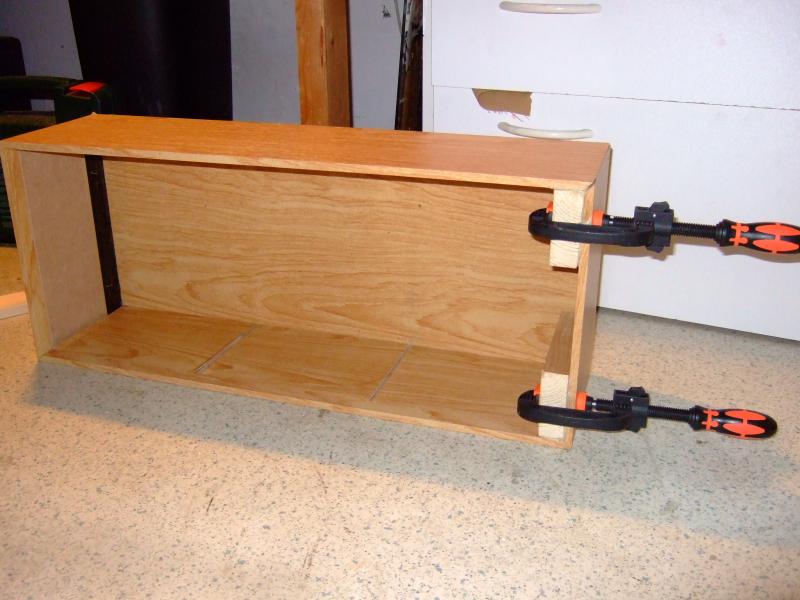 Vergelijk met echte ham-radio
Soepele afstemming, goede ontvangst
Soepele BFO adjust; 8e harm. bij 3620/30kHz
Geluidskwaliteit beter (zacht)

Brede MF doorlaat: soms inferentie
Slechte spiegelonderdrukking: spoken
Afstemming/BFO verloopt bij opwarmen
Jennen Trio TR-102
Op MG: Omroep, DXen, LPAM
Op Tropen/Kortegolf: Piraten, Pop, Amateurs

Amateur-radio
1964, 15 buizen
500kHz – 30MHz
BFO aanwezig
Via NFOR, schaal onleesbaar, 30 euro
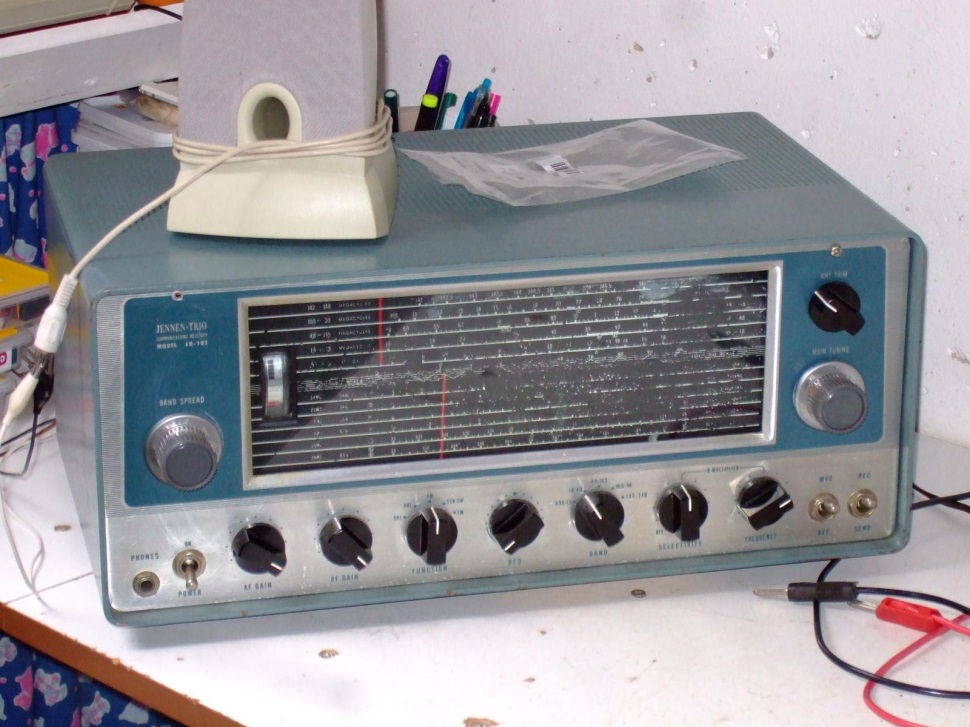 Jennen digitalisering
Te klein voor inbouw, jammer van kast
Display/voeding in doosje bovenop
Aanwijzing in 0,1kHz

LS ingebouwd
IJk-kristal
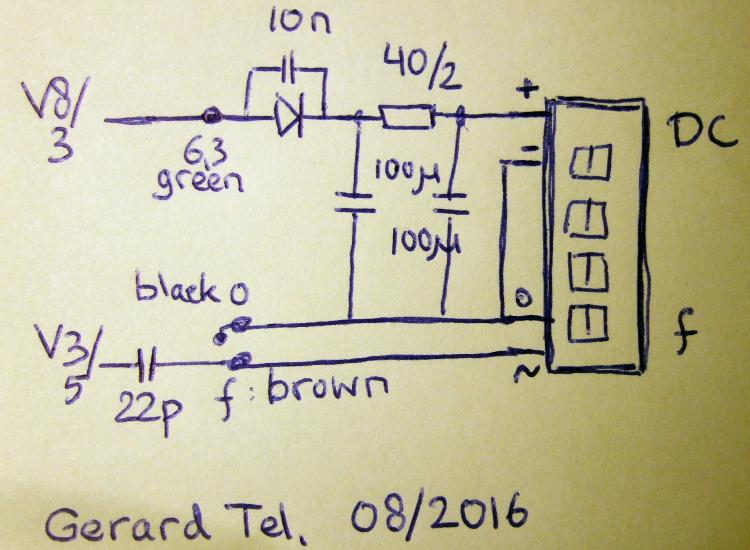 5. Wat kun je hiermee
Frequenties HEEL makkelijk vinden
Afstemmen VOOR uitzending
Geen gezoek als station niet zendt
Zien of je exact bent afgestemd(Raster: veelvoud van 9,0 of 5,0kHz)
Wat leert het
Spiegelfrequenties zijn bijna even sterk(op een Philips KG toestel)
Hoe groot is het opwarmverloop
Hoever ernaast wordt het hinderlijk
Waarom zou je zoiets doen
Omdat knutselen leuk is
Enorme vergroting van gebruiksgemak
Dubbelsuper
Als 1e MF vast (2000kHz)
Cymometer aan 1e oscillator
Tel 1e MF in als decrement
Regelbare 1e MF (fijnregeling)
Afstemfrequentie wijzigt met 1e en 2e oscillator
Combineren in Cymometer niet mogelijk
uP (Arduino) nodig?
Of display alleen goed bij nulstand fijnregel
Weiland BCL-1
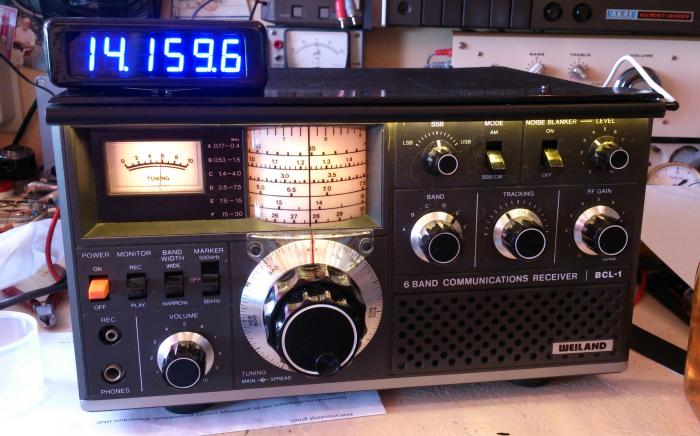 Wat moet ik klaarzetten?
Display
Verdeelstekkers
Antennes voor SGs
Schema Geno156 
Schema Jennen
Ali E0330
Mech teller
Genometer 156
Sloper
Jennen Trio
Draadantenne
Raamantenne
Citizen Green
Leader LSG10